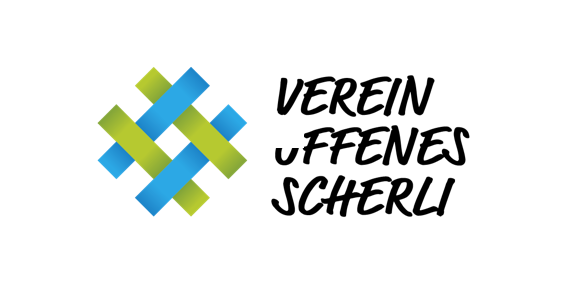 Jürg Schneider, Prof.Dr.rer.pol., Niederscherli
Was ist Nothilfe?
Nothilfe ergibt sich durch die Verpflichtung der Schweiz auf internationale Menschenrechtskonventionen und Abkommen und garantiert das Minimum an öffentlicher Unterstützung, auf welches alle Menschen Anrecht haben, die sich innerhalb eines Staatsgebiets aufhalten: „Gemäss Artikel 12 der Bundesverfassung hat jede Person, die in Not gerät und nicht in der Lage ist, für sich zu sorgen, Anspruch auf Hilfe und auf die Mittel, die für ein menschenwürdiges Dasein unerlässlich sind (sog. Nothilfe)“.
„Auf Nothilfe gesetzt“ werden Menschen in der Schweiz, welche durch ihren Status nicht Anrecht haben auf mehr, z.B. Asylanwärter, deren Asylverfahren noch nicht abgeschlossen ist, oder „Sans Papiers“, die sich sonstwie „illegal“ in der Schweiz aufhalten. In der Nothilfe verbleiben jedoch auch Menschen, die ein zweites Asylgesuch gestellt haben oder die ausserordentliche Rechtshilfe in Anspruch nehmen, z.B. Menschen mit CAT-Beschwerde.
Wieviele sind betroffen?
Die genaue Zahl ist unbekannt, da korrekte Zahlen zu ermitteln schwierig ist und wohl auch nicht im Interesse der Behörden ist. 
Von 2008 – 2017 waren ca. 50% der Asylsuchenden mit Negativentscheid  in der Nothilfe, d.h. ca. 50‘000 Personen. Wieviele in den Kantonen momentan Nothilfe beziehen und wie lange Nothilfe in etwa bezogen wird ist nicht genau erruierbar. Der Kanton Bern ging in seiner Prêles-Planung davon aus, dass 4 x 360 Personen, also ca. 1500 Personen jährlich in den Notunterkünften aufgenommen werden müssten. 
Mit sich verschärfender Asylpolitik und –praxis nimmt die Zahl trotz Abnahme der Flüchtlingszahlen momentan noch klar zu.
Wer ist betroffen?
Betroffen sind alle Asylbewerber mit „doppelt negativem“ Entscheid (oder ohne Beschwerde), Männer, Frauen, Jugendliche, Kinder.
Betroffen sind alle Nationalitäten aber primär sog. Langzeitnothilfefälle, d.h. Menschen mit negativem Entscheid aber ohne Rückreiseperspektive.
Im Moment sind dies primär Eritreerinnen und Eritreer, Menschen aus Iran, Tibet, aber auch aus Äthiopien, Somalia, Sudan, etc.
Probleme .....
Je nach Kanton unterschiedliche Handhabung, grundlegend jedoch hart an der Grenze des menschenrechtlich gerade noch ohne Verfahren Möglichen.
Schikanöse Auflagen: Meldepflichten, Aufenthaltsregeln, Minimierung der Kontaktmöglichkeiten, Tätigkeitslosigkeit, Perspektivlosigkeit.
Grösste Fragezeichen insbesondere bez. des Verhaltens gegenüber Kindern, Jugendlichen, Frauen, Menschen mit besonderen Bedürfnissen, psychisch kranken und belasteten Menschen.
Totale Perspektivlosigkeit, beinahe aussichtslose Wiederaufnahme- und Rekursverfahren, Härtefallregelungen, etc. 
Ein Regime, dass für Kürzestaufenthalte allenfalls noch gerade akzeptabel ist, für Langzeitnothilfebezüger jedoch Hohn spricht für die menschenrechtliche Haltung unseres Landes.
Politisch muss insbesondere gefordert werden, dass die Lage der Langzeitnothilfebezüger geregelt wird und dies nicht primär durch Rückübernahmeabkommen mit totalitären Staaten.
Aktionsgruppe Nothilfe
Entstand aus dem Zusammenschluss verschiedener Freiwilligengruppen im Kanton Bern, welche lokale Flüchtlingsarbeit machten.
Initiiert durch Annelies Djellal, Give-a-Hand
Vorerst aktiv als „Non de Prêles“, Aktionsgruppe gegen das geplante Nothilfezentrum auf dem Tessenberg.
Nach dem Erfolg, mit der Ablehnung des Zentrums durch den Grossen Rat nun im Aufbruch zu neuen Ufern:
Neue Ziele
Neue Organisation und neue Aufgaben
Die einzelnen Basisgruppen in den Orten bleiben dabei autonom und selbsttätig
Wir wollen uns auch national stärker vernetzen und mit anderen gruppen verstärkt zusammen arbeiten.
Kernländer: Eritrea, Tibet, Iran, Afghanistan, etc.; Kernthemen: Nothilferegime,  Rückübernahmeabkommen, Berufsbildung, rechtliche Rekurs- und Härtefallregelungen, etc.
Kontakt:
Alle Mitglieder der sog. Kerngruppe oder
annelies.djellal@giveahand.ch